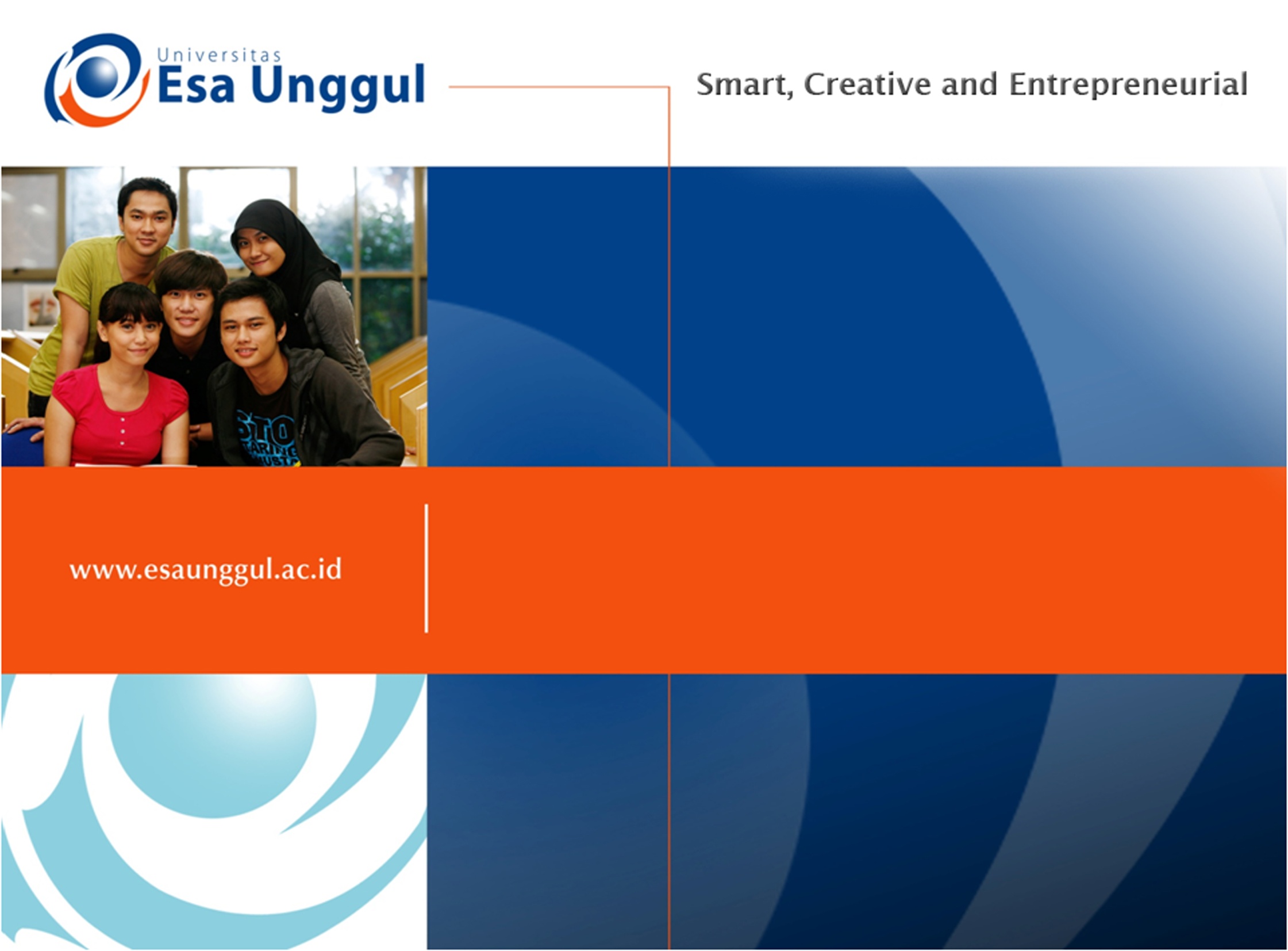 Etik pada Hewan Percobaan
Febriana Dwi Wahyuni, M.Si.
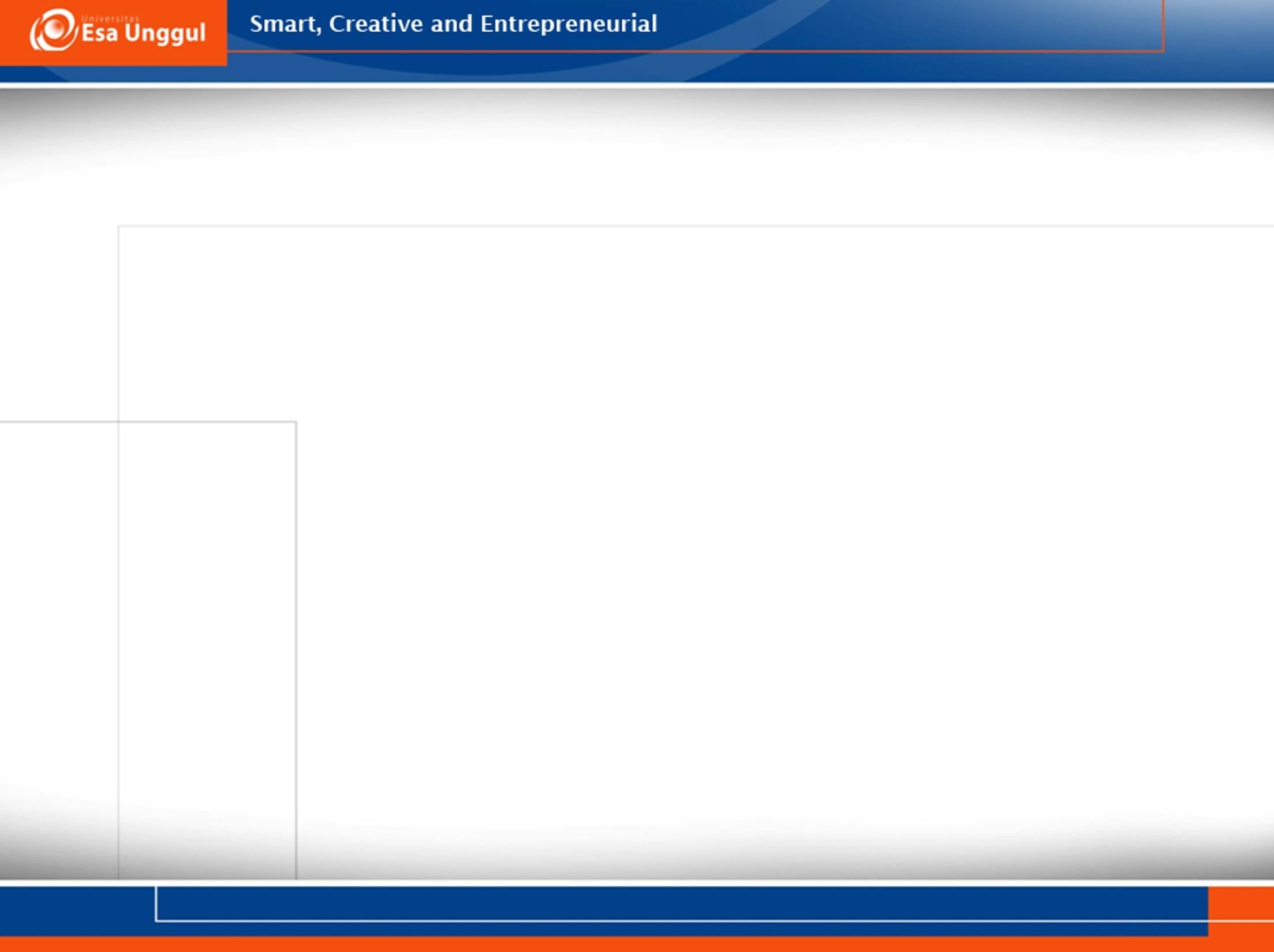 Kemampuan Akhir yang Diharapkan
Mahasiswa memahami etika penggunaan hewan sebagai bahan percobaan
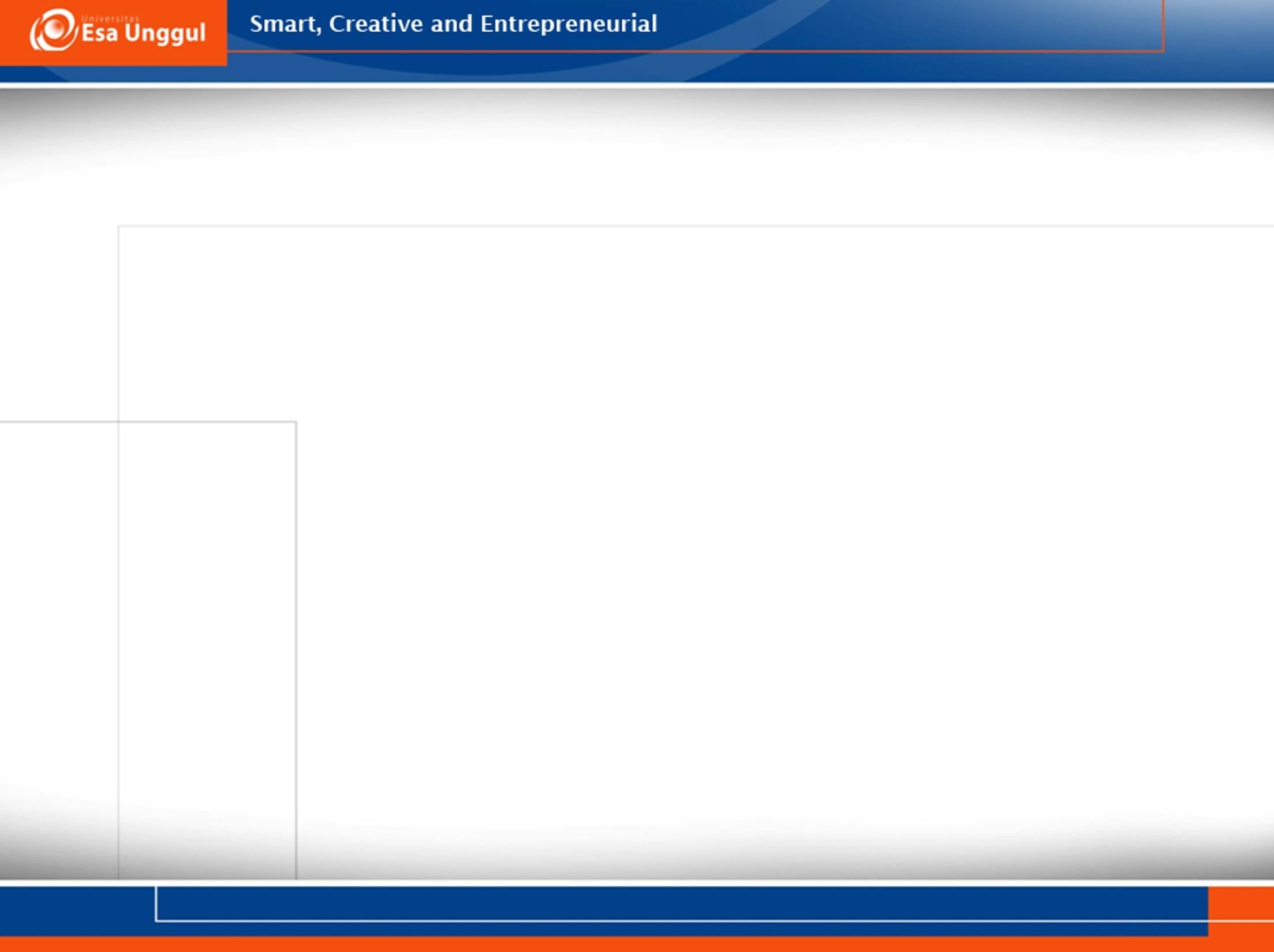 Etik Penggunaan Hewan Percobaan
Persyaratan etik adalah bahwa relawan manusia hanya boleh diikutsertakan jika obat dan sarana medik baru telah diuji coba tuntas di Laboratorium serta jika layak dengan menggunakan hewan percobaan
Obat dan sarana medik baru tidak boleh digunakan utk pertama kali langsung pada manusia, kecuali bila sekalipun tanpa uji coba telah dapat diduga dengan wajar keamanannya.
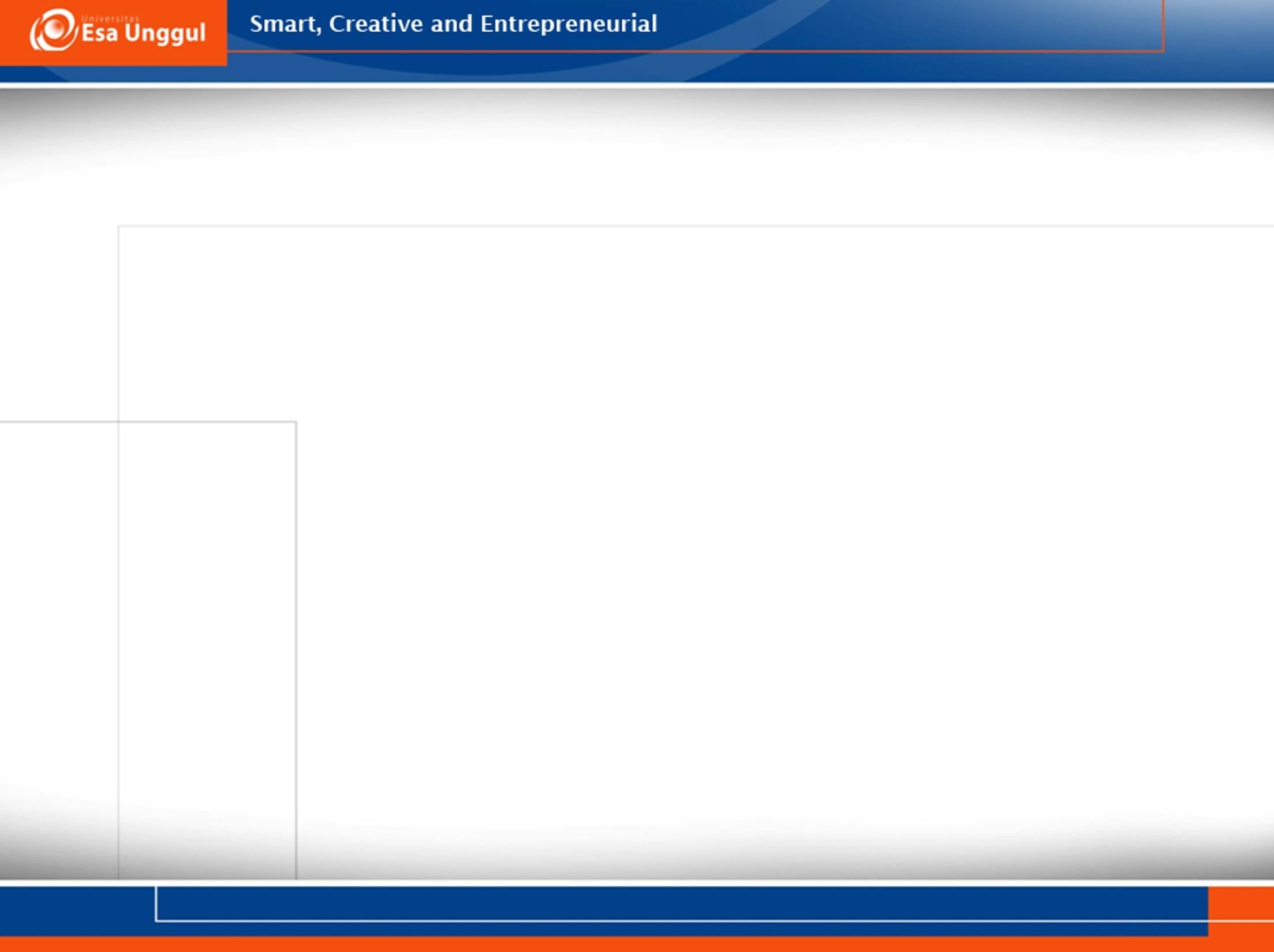 Penderitaan yang dialami hewan percobaan adalah ketidaknyamanan (inconvenience), ketidaksenangan (discomfort), kesusahan (distress), rasa nyeri (pain), dan akhirnya kematian (death).
Pedoman etik penelitian kesehatan khusus penggunaan hewan percobaan adalah Deklarasi Helsinski Oktober 2004 di Tokyo, Jepang butir 11 dan 12.
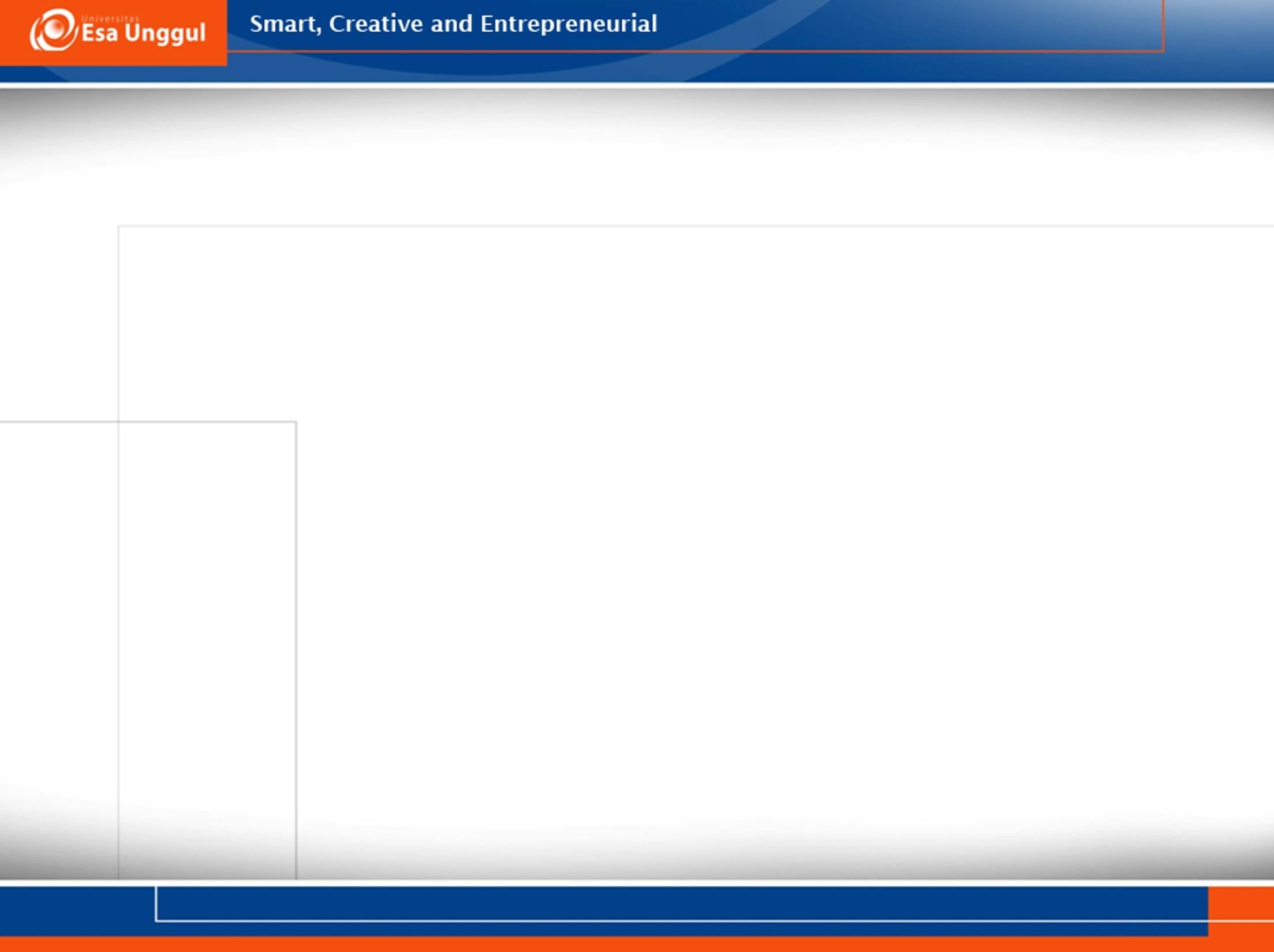 Butir 11. Penelitian kesehatan yang mengikutsertakan manusia sebagai subyek penelitian harus memenuhi prinsip-prinsip ilmiah yang sudah diterima secara umum, didasarkan pada pengetahuan seksama dari kepustakaan ilmiah dan sumber informasi lain, percobaan di laboratorium yang memadai dan jika layak percobaan hewan.
Butir 12. Keberhatian (caution) yang tepat harus diterapkan pada penelitian yang dapat mempengaruhi lingkungan dan kesejahteraan hewan yang digunakan dalam penelitian harus dihormati.
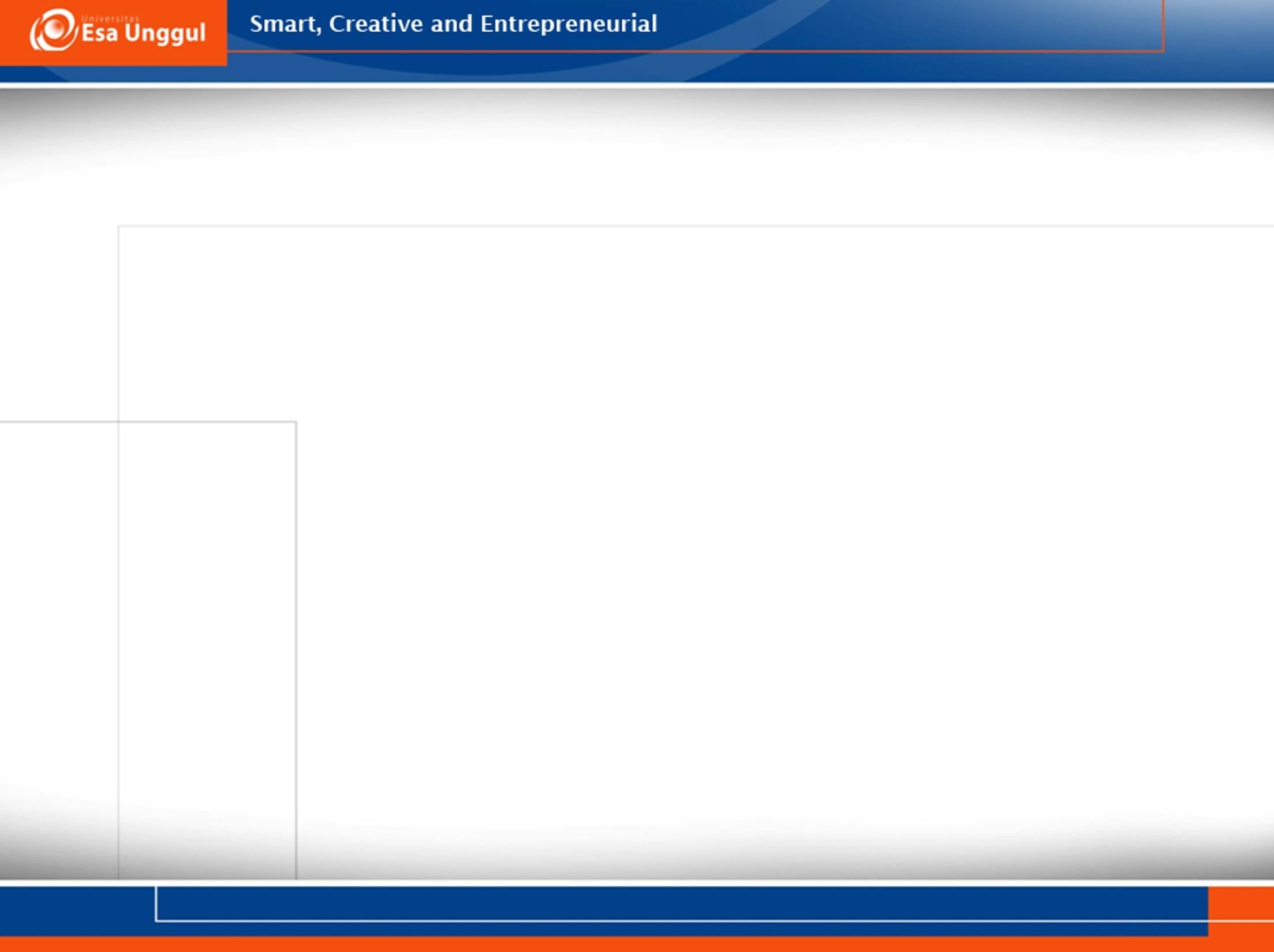 Penelitian kesehatan dengan menggunakan hewan percobaan secara etis hanya dapat dipertanggung jawabkan jika:
Tujuan penelitian cukup bernilai manfaat
Desain penelitian disusun sedemikian rupa sehingga kemungkinannya sangat besar bahwa penelitian tersebut akan mencapai tujuannya
Manfaat yang akan diperoleh jauh lebih berarti dibandingkan dengan penderitaan yang dialami hewan percobaan.
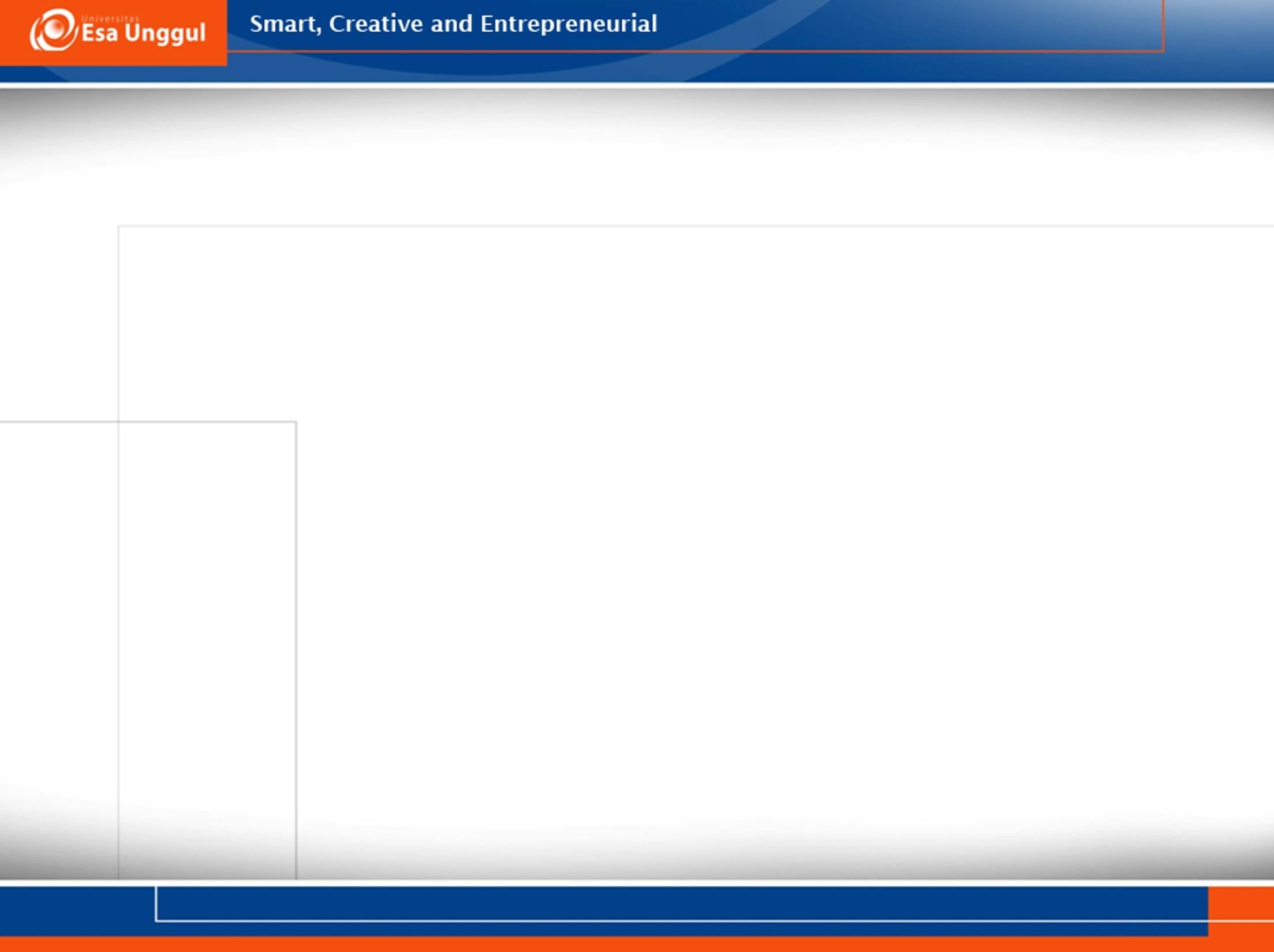 Prinsip dasar penggunaan hewan percobaan yang secara etis dapat dipertanggung jawabkan:
Untuk kemajuan pegetahuan biologi dan pengembangan cara-cara lebih baik dalam melindungi kesehatan dan kesejahteraan manusia, diperlukan percobaan pada berbagai spesies hewan yang utuh. Ini dilakukan setelah pertimbangan yang seksama jika layak, harus digunakan metode seperti model matematika, simulasi komputer dan sistem in vitro.
Hewan yang dipilih untuk penelitian harus sesuai spesies dan mutunya, serta jumlahnya hendaknya sekecil mungkin, namun hasil penelitiannya absah secara ilmiah.
Peneliti dan tenaga kerja lainnya harus memperlakukan hewan percobaan sebagai makhluk perasa, memperhatikan pemeliharaan dan pemanfaatannya serta memahami cara mengurangi penderitaannya.
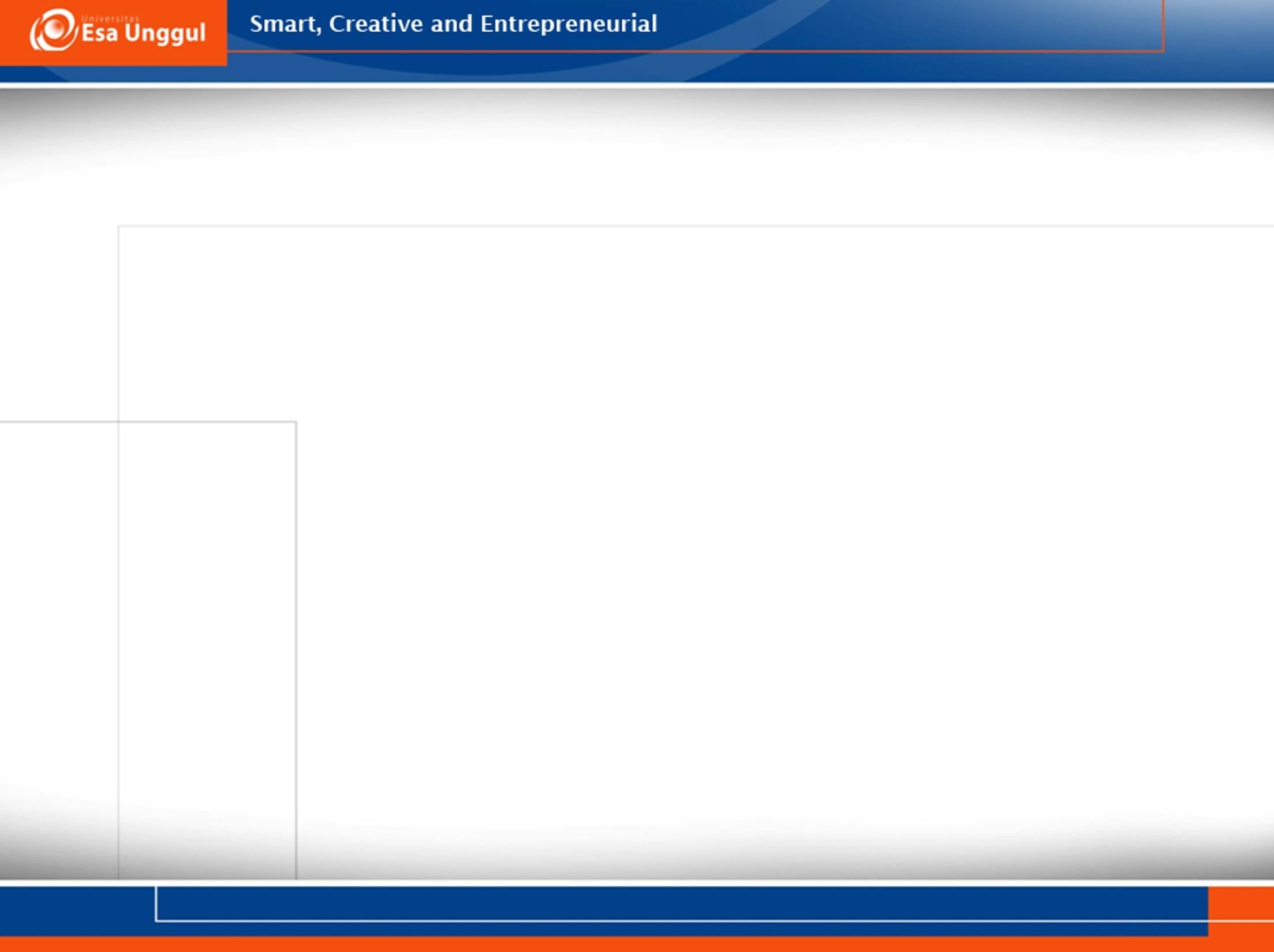 Pada akhir penelitian bahkan pada waktu dilakukan percobaan, hewan yang menderita nyeri hebat atau terus menerus atau menjadi cacat yang tidak dapat dihilangkan harus dimatikan tanpa rasa nyeri.
Hewan yang akan dimanfaatkan untuk penelitian hendaknya dipelihara dengan baik termasuk kandang, makanan, air minum, transportasi dan cara menanganinya sesuai tingkah laku dan kebutuhan biologik tiap species.
Pimpinan lembaga yang memanfaatkan hewan percobaan bertanggung jawab penuh atas segala hal yang tidak mengikuti etik pemanfaatan hewan percobaan di lembaganya.
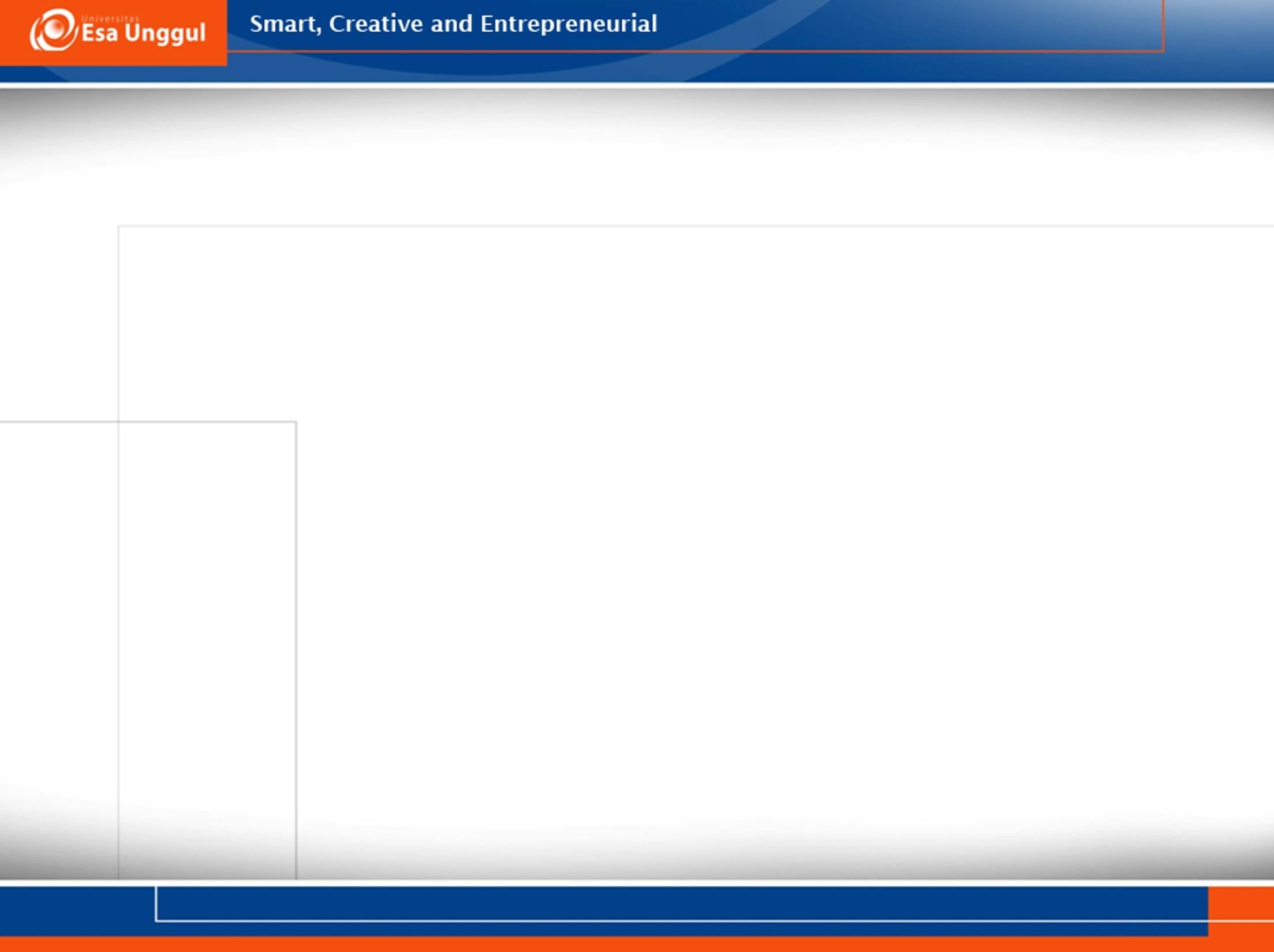 Sebaliknya pimpinan wajib menjaga keselamatan dan kesehatan para pengelola dengan cara:
Pemeriksaan kesehatan setiap tahun sekali & memberikan imunisasi
Menyediakan alat pelindung seperti masker, sarung tangan, sepatu karet/ pelindung sepatu, tutup kepala, pelindung mata & jas laboratorium.
Menyediakan fasilitas fisik baik ruangan maupun peralatan yang memenuhi persyaratan keamanan kerja dan ergonomic sehingga mengurangi kemungkinan terjadinya kecelakaan.
Penanganan limbah yang baik dan benar untuk mencegah terjadinya pencemaran.
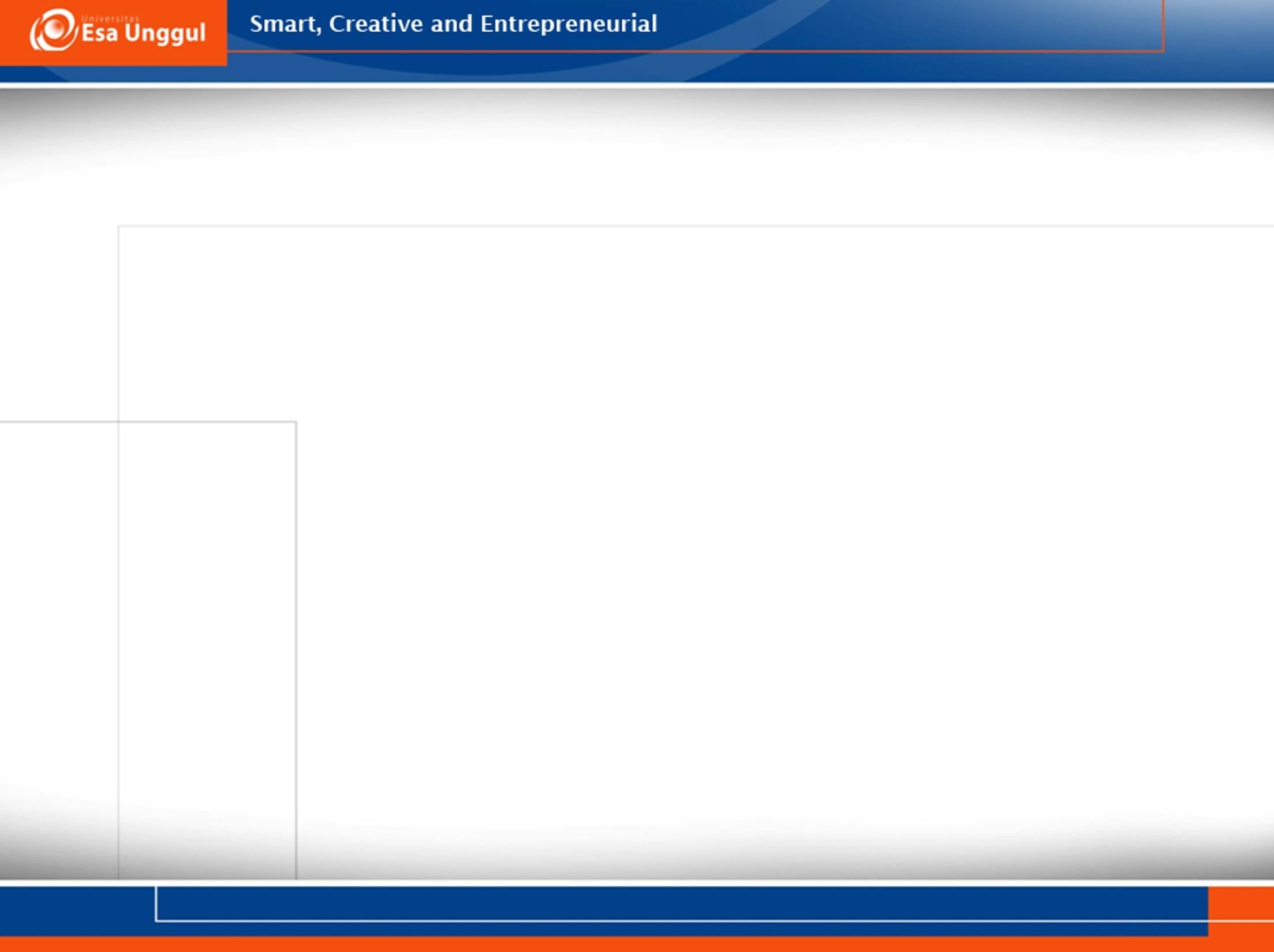 PRINSIP 3R (mnrt Hume & Russel, 1957)
REPLACEMENT, ada 2 alternatif:
Replacement relatif, yaitu tetap memanfaatkan hewan percobaan sbg donor organ, jaringan atau sel.
Replacement absolut, yaitu tidak memerlukan bahan dari hewan melainkan memanfaatkan galur sel (cell lines) atau program komputer.
REDUCTION
Mengurangi pemanfaatan jumlah hewan percobaan sehingga sesedikit mungkin dengan bantuan ilmu statistik, program komputer dan teknik2 biokimia serta tidak mengulangi penelitian dengan hewan percobaan jika tidak perlu.
REFINEMENT
Mengurangi ketidaknyamanan hewan percobaan sebelum, selama dan setelah penelitian misalnya dengan pemberian analgesik.
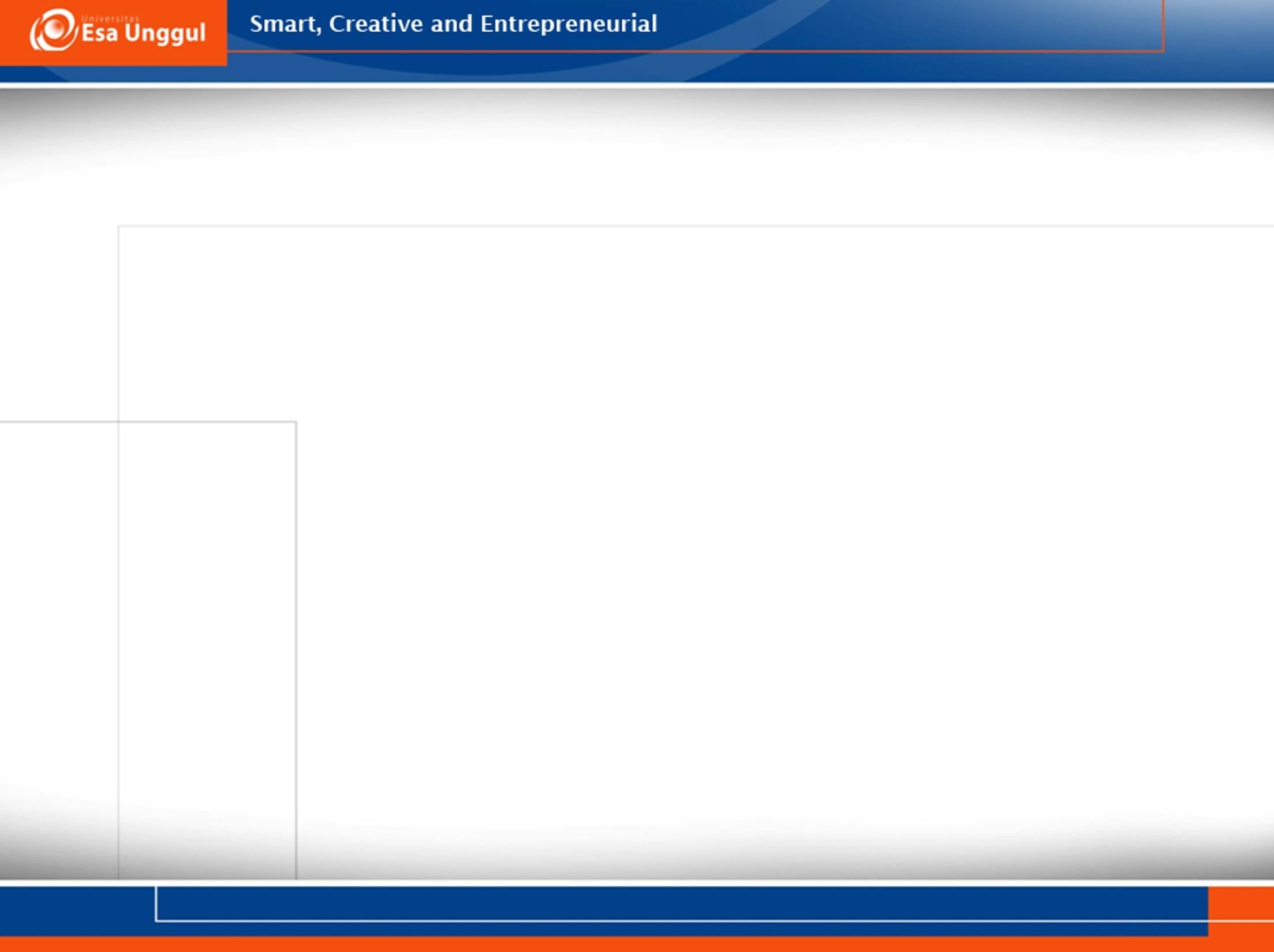 Pengaturan Etik
Tata cara memperoleh persetujuan etik penelitian kesehatan yg menggunakan hewan percobaan:
izin pelaksanaan penelitian
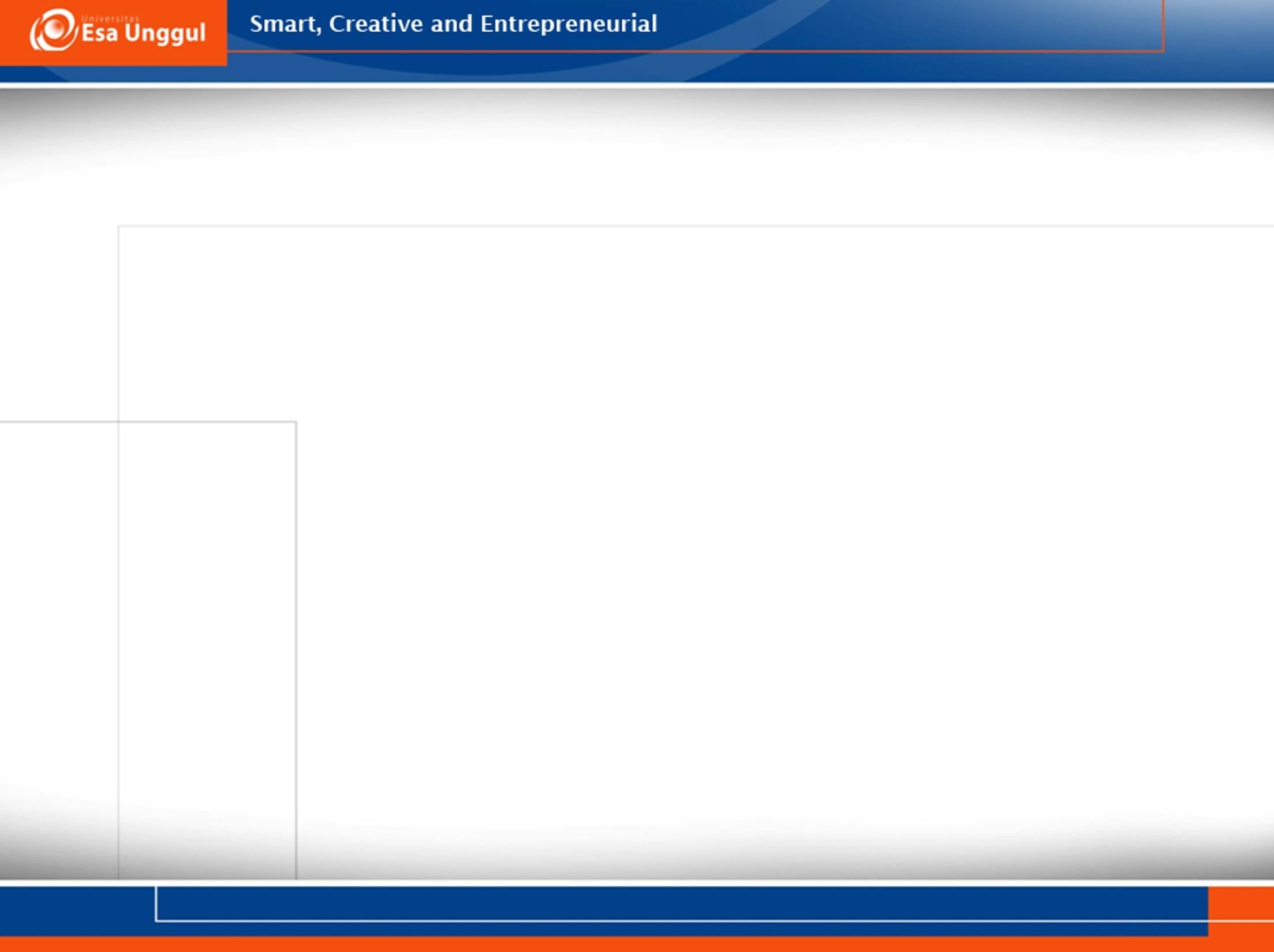 Penggunaan Hewan Percobaan
Pemeliharaan hewan percobaan:
Kriteria umum: spesies, umur, BB, sesuai keperluan & tujuan penelitian
Kriteria khusus: hewan bebas dari virus & antibodi, bebas dari agen penyakit tertentu
Jumlah hewan: sekecil mgkn
Sumber hewan percobaan: dari sumber yang dapat di percaya, dikembangbiakan, pemeliharaan & status kesehatan
Lingkungan fisik: terdiri dari mikro (kandang) & makro (ruangan tempat kandang), ruang gerak, suhu & kelembaban, ventilasi & kandang
Sanitasi: penggantian alas kandang, pencucian & disinfeksi kandang & peralatan
Pakan & air minum: sesuai kebutuhan & nutrisi, tdk tercemar, & PH
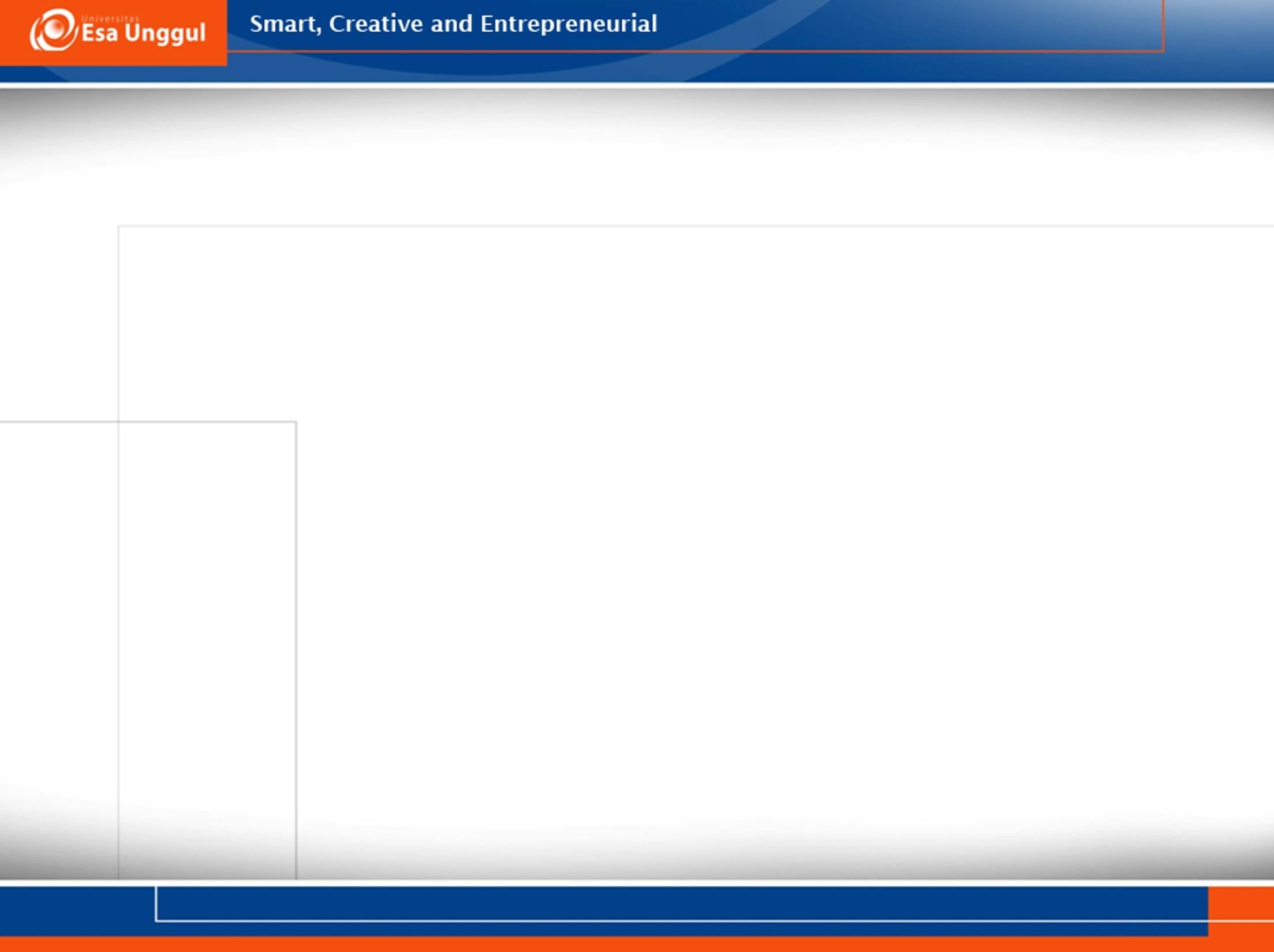 Pemeliharaan kesehatan hewan:
Kewenangan dokter hewan: program kesehatan hewan, pengawasan & evaluasi aspek pemeliharaan (sanitasi, fasilitas fisik, pakan), penggunaan hewan percobaan, zoonosis & aspek keselamatan dan kesehatan kerja.
Manajemen Kesehatan hewan: transportasi (hindari suhu rendah atau tinggi, populasi kandang yang padat, mencegah trauma pada hewan, ukuran kandang layak)
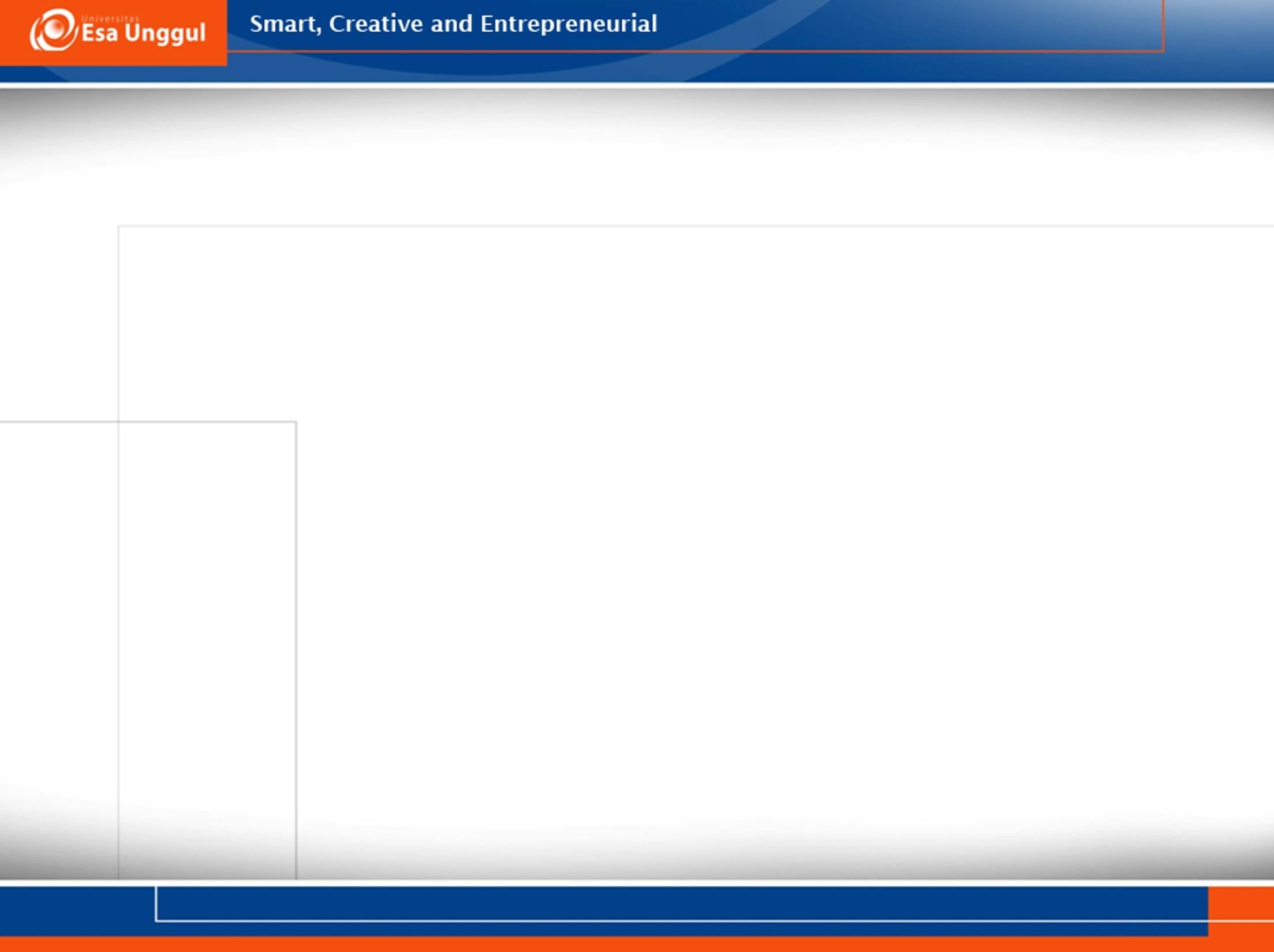 Perlakuan Terhadap Hewan Percobaan
Perlakuan fisik
pengekangan: penggunaan tangan, alat atau obat-obatan utk membatasi gerak normal hewan utk keperluan pemeriksaan, pengambilan darah/ sampel biologik, komponen pengobatan atau tindakan penelitian. Rancangan, ukuran, cara kerja alat, serta jangka waktu pengekangan diperhatikan.
pembatasan pakan & air minum: harus mencukupi sejumlah pakan & air minum yg dibutuhkan untuk pertumbuhan normal & memelihara kesehatan jangka panjang
Perlakuan perilaku
komposisi hewan dlm kandang, struktur kandang, posisi penempatan hewan dipertimbangkan agar dpt melakukan kontak dgn sesamanya.
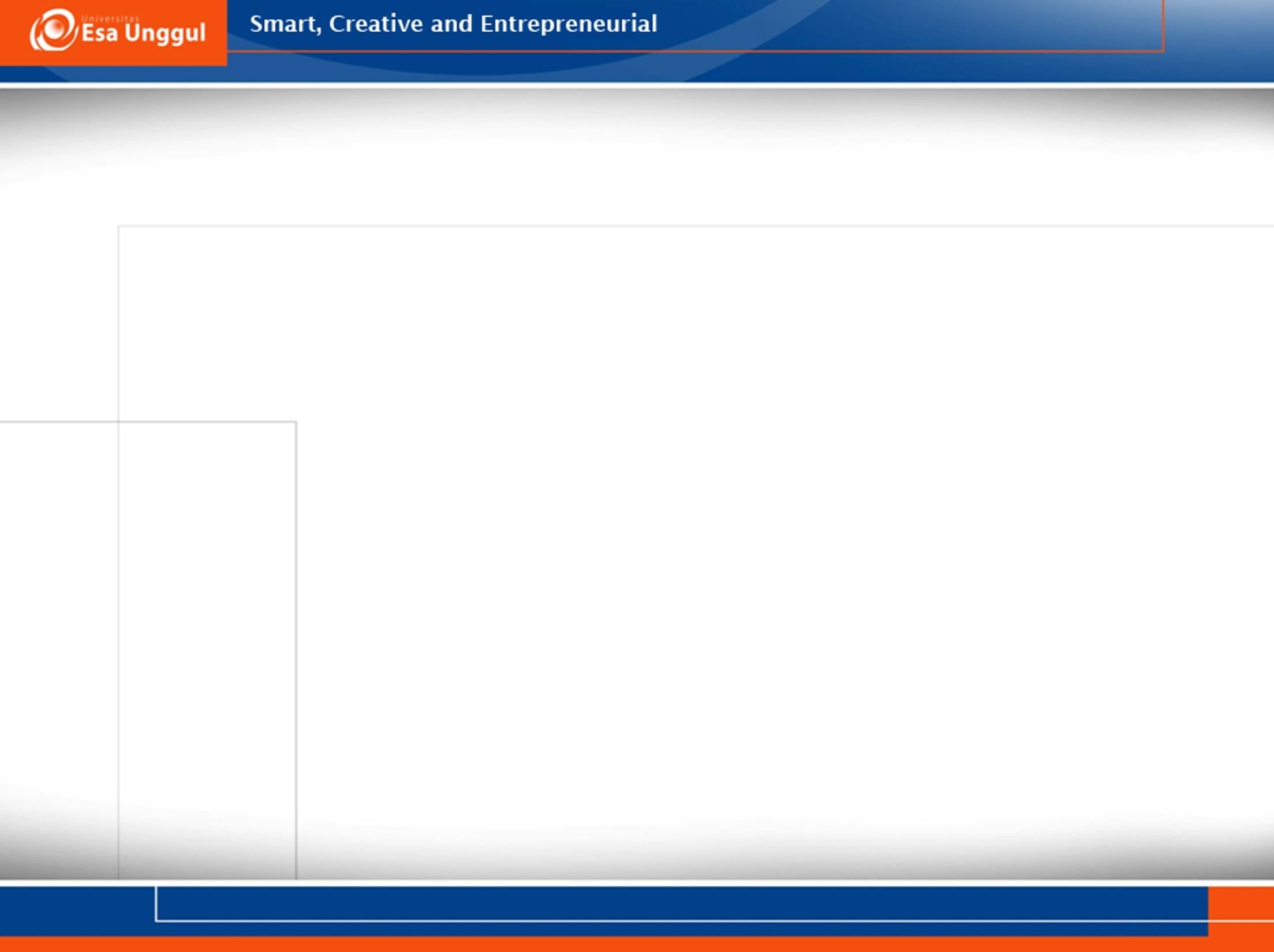 Pembedahan
dibedakan atas survival (hewan akan pulih dari efek pembiusan) dan terminal (hewan akan dimatikan atau dibunuh sblm pulih dr efek pembiusan)
Perlakuan pasca bedah
mendapat pengawasan yg intensif
Tindakan penelitian
hanya dilakukan oleh tenaga kerja yang terlatih
Rasa nyeri
dihilangkan dengan analgesik, bila tdk hilang juga hewan dibunuh dgn terlebih dahulu dilapor ke peneliti
Anastesia & analgesia
berdasarkan pertimbangan dokter hewan
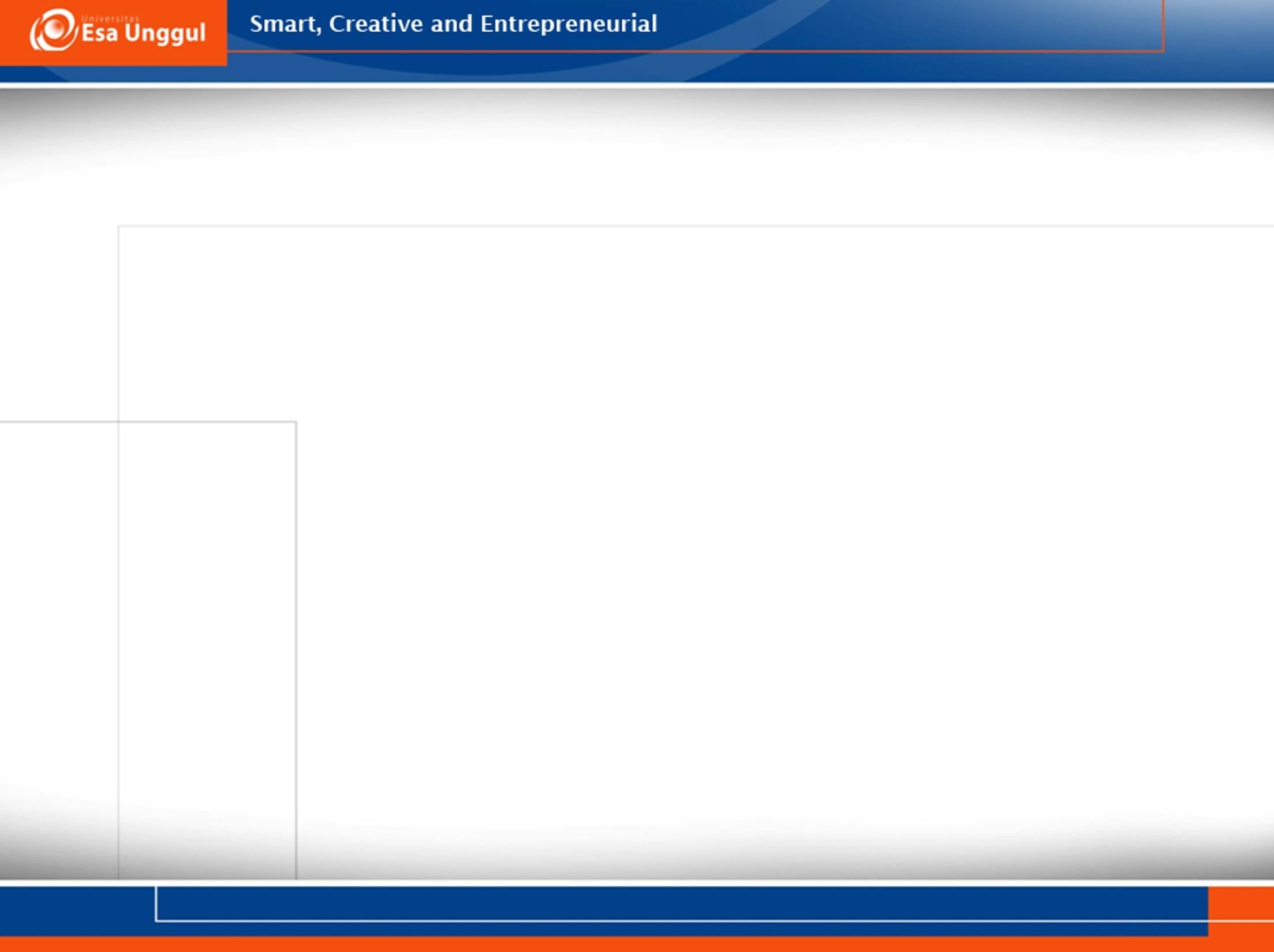 Tindakan membunuh hewan percobaan
Dilakukan oleh tenaga kerja profesional
Penggunaan fetus
bila tdk berkembang normal maka dibunuh segera setelah lahir
Penggunaan hewan terancam punah
izin dari departemen kehutanan
Pengiriman hewan percobaan dari & ke luar negeri
Sesuai peraturan perundang-undangan dlm negeri (Dep.Pertanian & Kehutanan) dan Internasional (IATA & CITES)
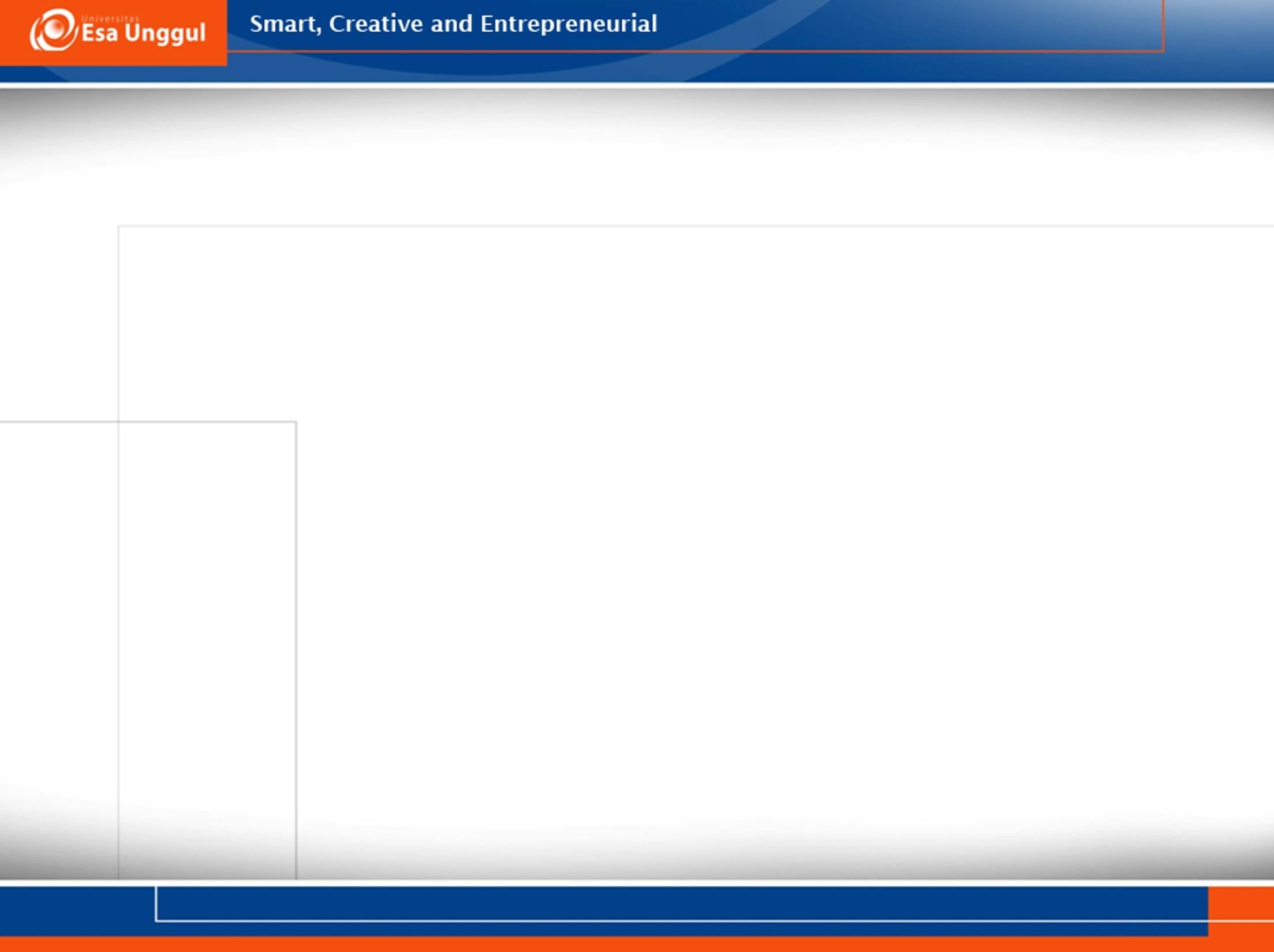 SEKIAN